Regional Technical Operations Work GroupModeling Year representativeness analysis project
State/Federal Technical Work Collaborative Group Conference call
“small group"

May 14, 2018

Tom Moore
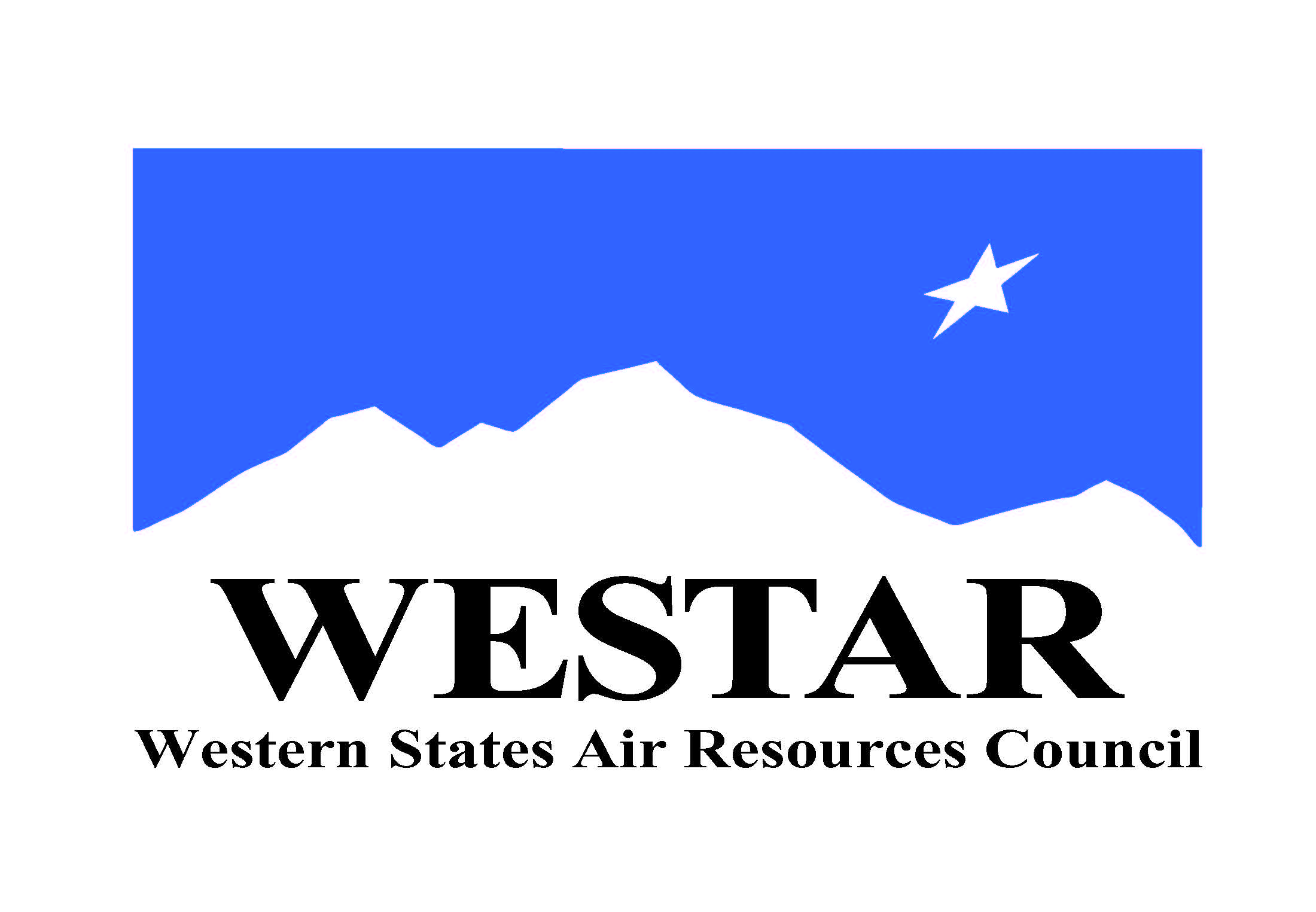 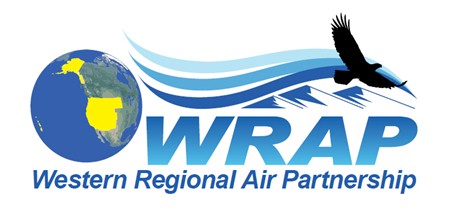 Modeling Year representativeness analysis
Kickoff Project – foundational work
Contractor support with in-kind WRAP member agencies’ effort
Purpose: determine inter-annual variability of meteorology, emissions, and air quality observations in the western U.S. to assess representativeness for regional modeling and air quality planning
Examine available meteorology and air quality observations from monitoring networks in the western and central U.S. (i.e., WRAP and selected CENSARA states), focused on 2014-15-16, including: 
Meteorology
Surface temp., Wind speed, Precipitation, Synoptic climatology variation and typing 
Emissions trends and important changes/variation in source categories
Air Quality
Ozone, PM2.5 total mass and species and PM10 total mass, Wet deposition of nitrogen (NH4+, NO3-)
2
Representativeness Analysis: Project Tracking Sheet
project schedule and deliverables
WRAP-up Schedule
4/30: Collect comments in OneNote
5/1 – 5/18: Ramboll develops synthesis of results
afternoon of 5/22: RTOWG call to discuss draft synthesis results, content and organization of draft report
5/30: Draft report (with description of data collected/analyzed, data synthesis, results and recommendations)
~6/5: Handoff IMPROVE graphing tool to CIRA
6/10: Comments on draft report
Week of 6/14: Final report
5 project calls since early Feb.
Transfer data and display tools to Technical Support System
4
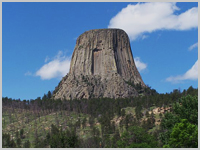 Thanks.
5